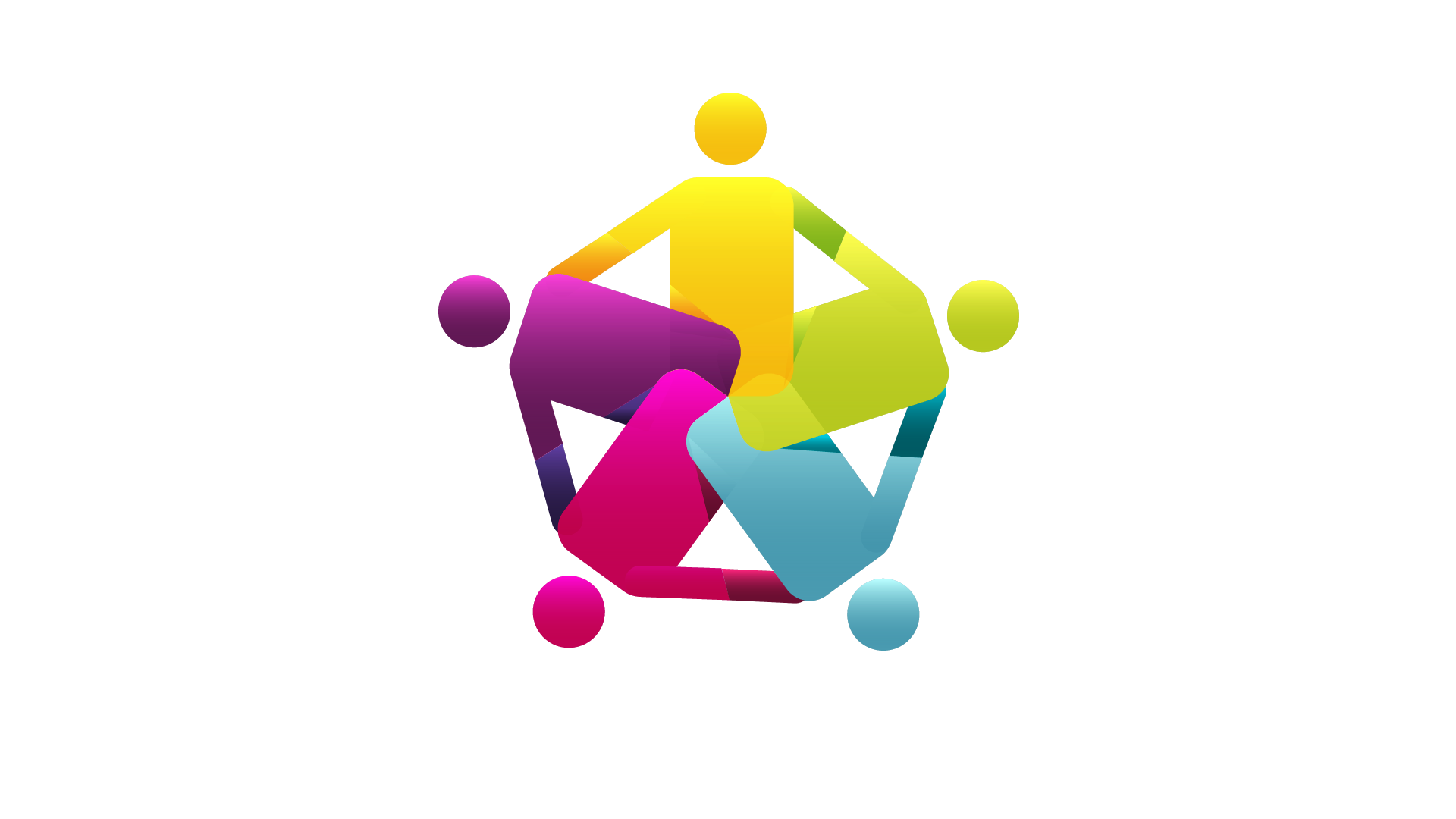 RESULTADOS DEL MAPEO NACIONAL INSTITUCIONAL 2017
TRABAJO REALIZADO EN BASE A 41 INSTITUCIONES QUE TIENEN COBERTURA
EN EL DEPARTAMENTO DE INTIBUCA 
(17 municipios)
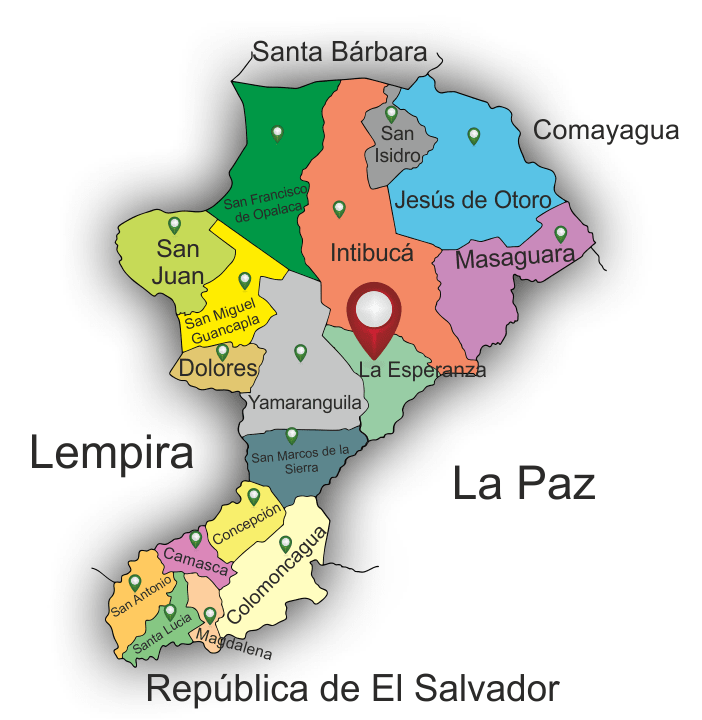 DATOS GENERALES
COBERTURA POR OPCIONES EDUCATIVAS
EDUCACIÓN INSERCIÓN AL MUNDO DEL TRABAJO
Porcentaje sobre las 20 instituciones que realizan procesos en esta opción educativa.
9 instituciones que atienden una población sin especificar edad de la opción de educación para la inserción al mundo del trabajo, en el sector de agropecuario el tema que predomina es medio ambiente con el (22.2%).
De 9 Instituciones que atendieron a la población sin edades específicas.
De 9 Instituciones que atendieron a la población sin edades específicas.
EDUCACIÓN PARA LA SATISFACCIÓN DE NECESIDADES BÁSICAS
De 22 instituciones que atendieron edades sin especificar en la opción de satisfacción de necesidades básicas.
22 instituciones que atendieron edades sin especificar en la opción de educación de satisfacción de necesidades básicas.
COBERTURA MUNICIPAL POR OPCIÓN EDUCATIVA NO FORMAL
De 6 instituciones que atienden la opción de educación infantil temprana.
De 22 instituciones que atienden la opción de educación de satisfacción de necesidades básicas con atención a participantes con edades sin especificar.
De 9 instituciones que atienden la opción de educación inserción en el mundo del trabajo con atención a participantes en edad sin especificar.
*Una institución atiende Alfabetización con población con edad no especificada.
ATENCIÓN POR GRUPO DE EDADES
ATENCIÓN POR GRUPOS POBLACIONALES
Están 10 instituciones de las 41 investigadas que trabajan con esta población.
Hay 17 instituciones de las 41 investigadas que trabajan con esta población en el departamento de Intibucá.
Hay 8 instituciones de las 41 investigadas que trabajan con esta población.
ATENCIÓN POR SEXO
ATENCIÓN POR ORIGEN
FORMACIÓN DE FORMADORES
En las 41 instituciones entrevistadas que tienen cobertura en el departamento de Intibucá el personal de formadores permanente es de 880 que significa el (21%), 726 temporales que es el (18%) y 2505 voluntarios (61%) que realizan los procesos de educación no formal.
El porcentaje de educadores profesionales institucionales de las 41 instituciones  tienen cobertura en el departamento de Intibucá.
No existe voluntarios en las opciones de educación inicial y alfabetización.
De las instituciones que capacitan a su personal técnico la mayoría son capacitadas en organismos internacionales.
*Existen más instituciones en menor porcentaje que realizan capacitaciones.
De las 41 instituciones entrevistadas con cobertura en el departamento de Intibucá se registraron 75 temas diferentes.
De las 41 instituciones entrevistadas se registraron 67 temas diferentes que los voluntarios recibieron capacitación durante el año 2017.
PASOS DEL DISEÑO CURRICULAR
ACREDITACIÓN
En las 41 instituciones se registra un total de 21 procesos de formación acreditados.
* 25 instituciones acreditan.
CERTIFICACIÓN
*25 instituciones certifican.
En las 41 instituciones se identificaron 27 temas que fueron certificados.
DESARROLLO DE CAPACIDADES
GENERACIÓN DE CONOCIMIENTO
*En las 41 instituciones se identificaron 25 diferentes sistemas de monitoreo.
*De las 41 instituciones se identificó si manejan o no información estadística.
NECESIDADES DE APOYO
Muchas Gracias